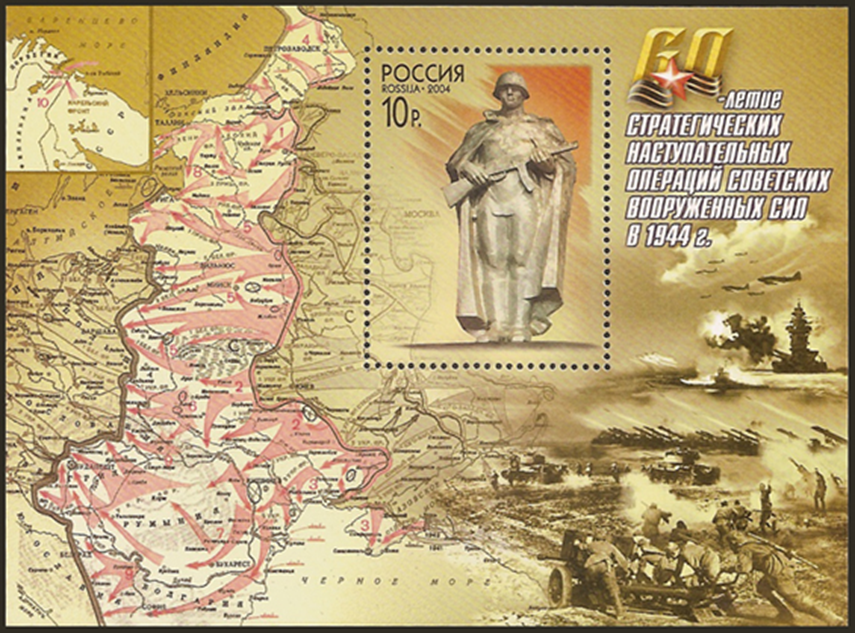 10 сталинских ударов
(к 80-летию освобождения территории СССР 
от немецких войск)
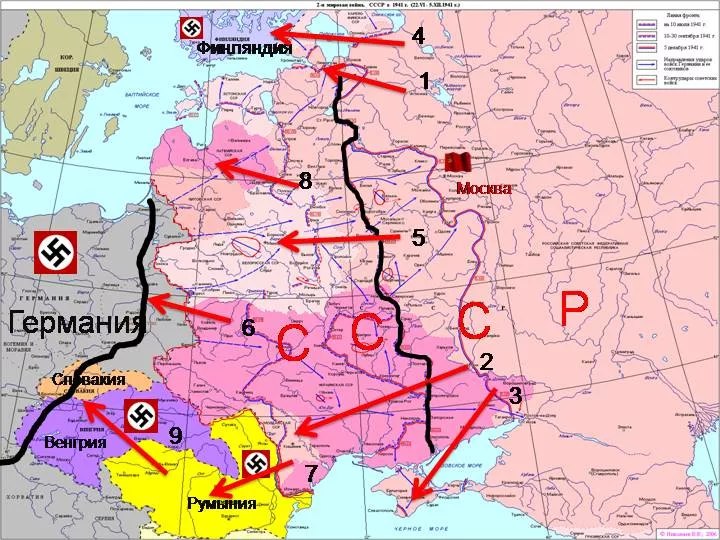 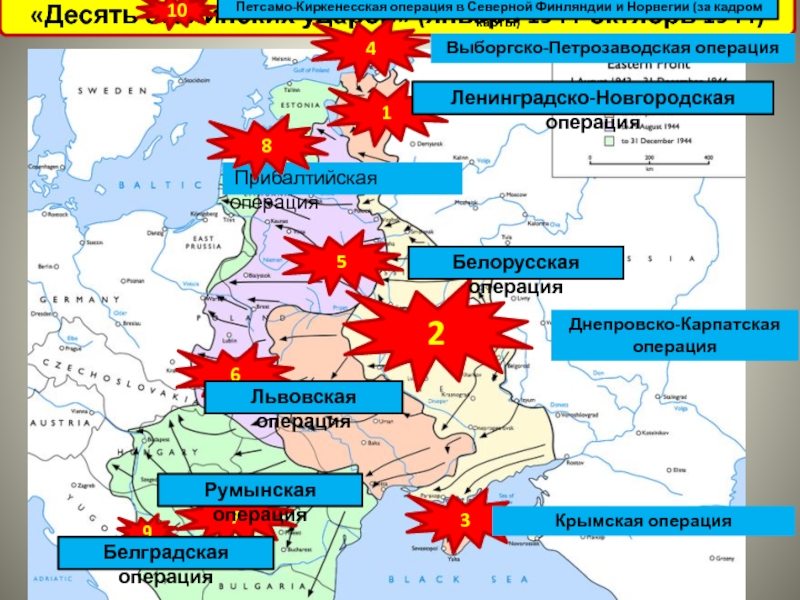 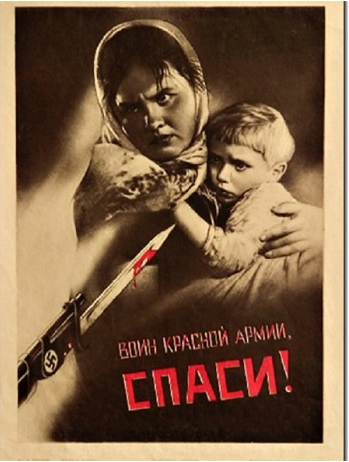 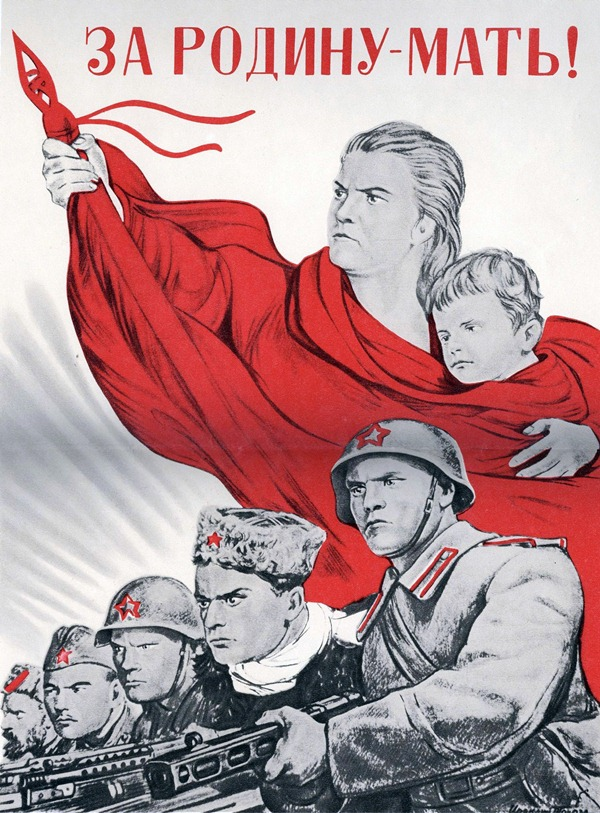 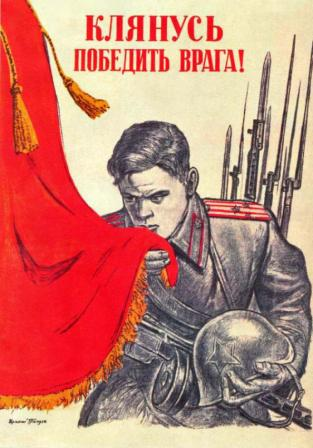 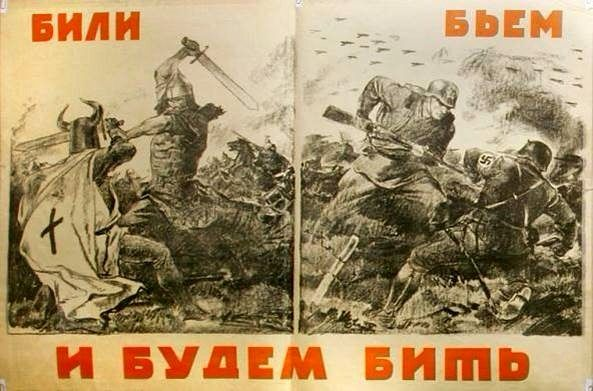 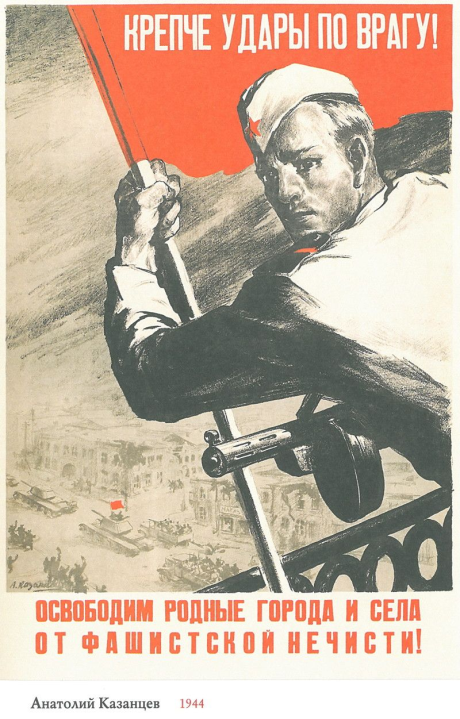 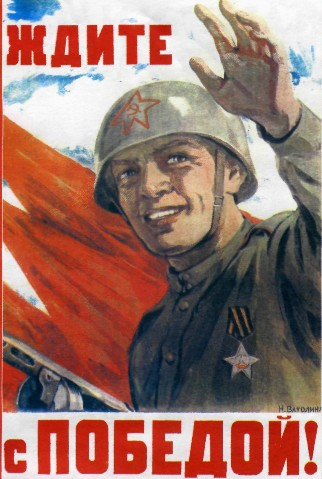 Первый удар
Ленинградско-Новгородская операция (январь-февраль 1944 г.)
Цель - разгром группировки немцев под Ленинградом и Новгородом.
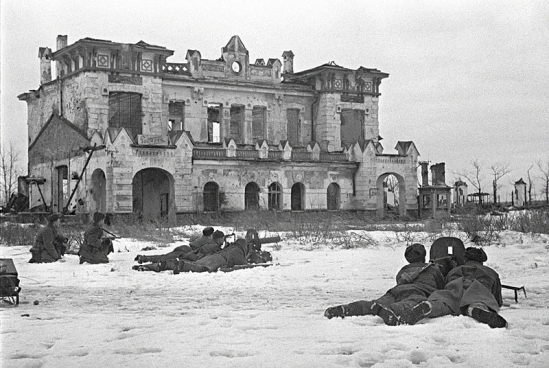 Взломав мощную долговременную оборону врага на 300-км фронте, советские войска разгромили 18-ю и частично 16-ю немецкие армии группы армий «Север» и к 29 февраля продвинулись на 270 км.
В результате успешного осуществления первого удара полностью ликвидирована блокада Ленинграда и освобождена Ленинградская область. Были созданы благоприятные условия для освобождения Прибалтики и разгрома противника в Карелии.
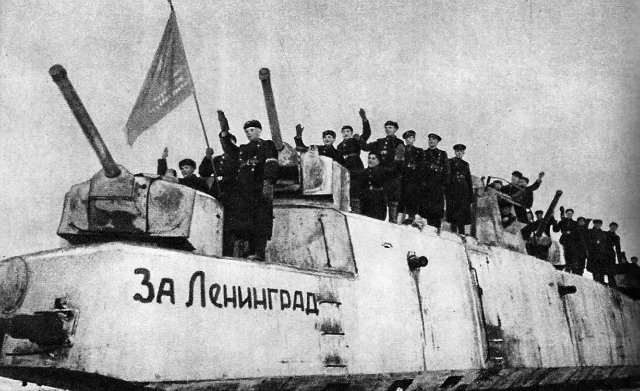 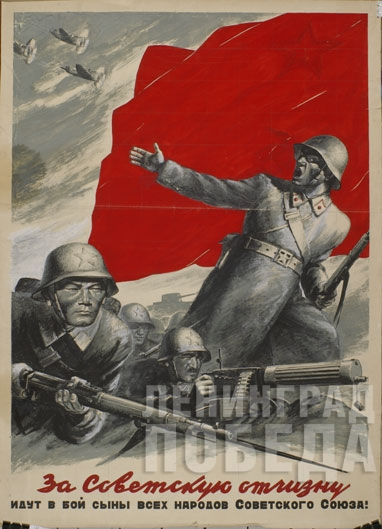 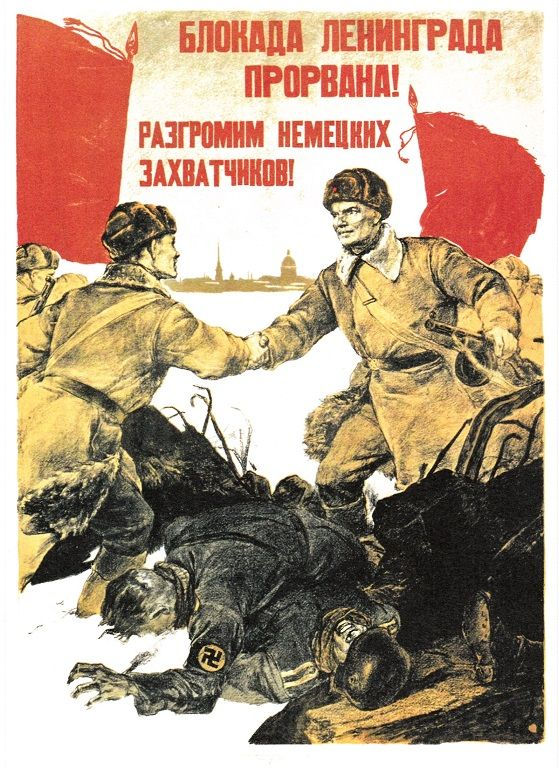 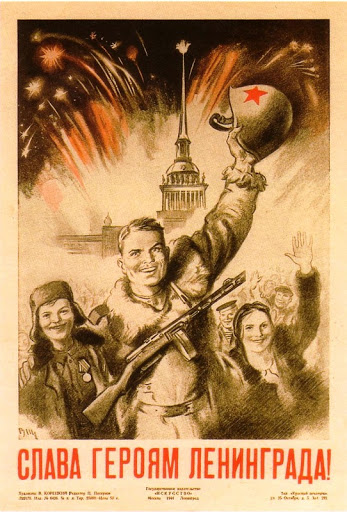 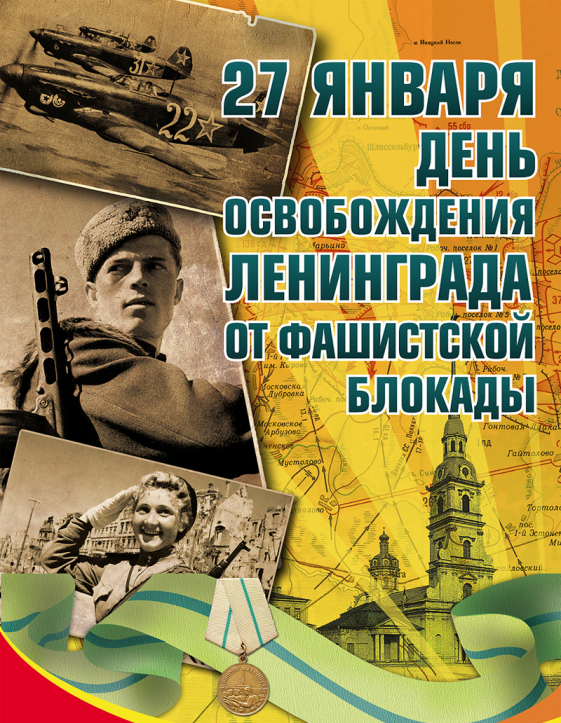 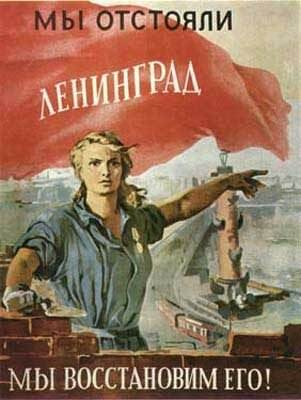 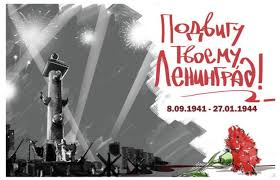 Второй удар
Днепровско-Карпатская операция (февраль-март 1944 г.)
Цель – освобождение Правобережной Украины
В результате была уничтожена группировка немцев 
(10 дивизий) в районе Корсунь-Шевченковский. 
В самый разгар весенней распутицы было развернуто широкомасштабное наступление.
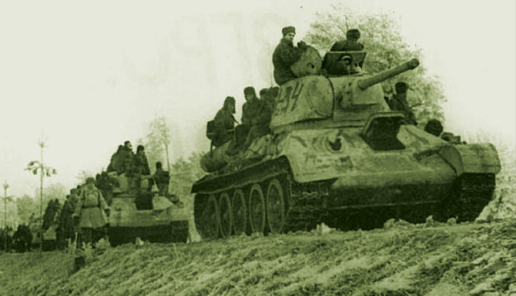 Это было столь неожиданно для немцев, что они, спасаясь бегством, бросали технику и вооружение из-за непроходимости дорог, и отступили за р. Буг и Днестр
Правобережная Украина была освобождена от врага. Советские войска вступили на территорию Молдавии, а 26 марта вышли на границу с Румынией.
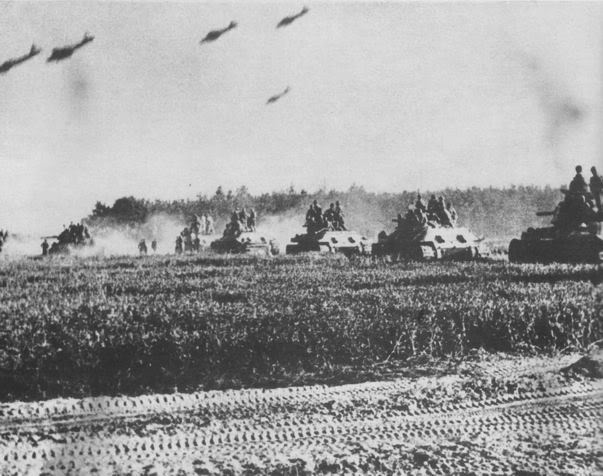 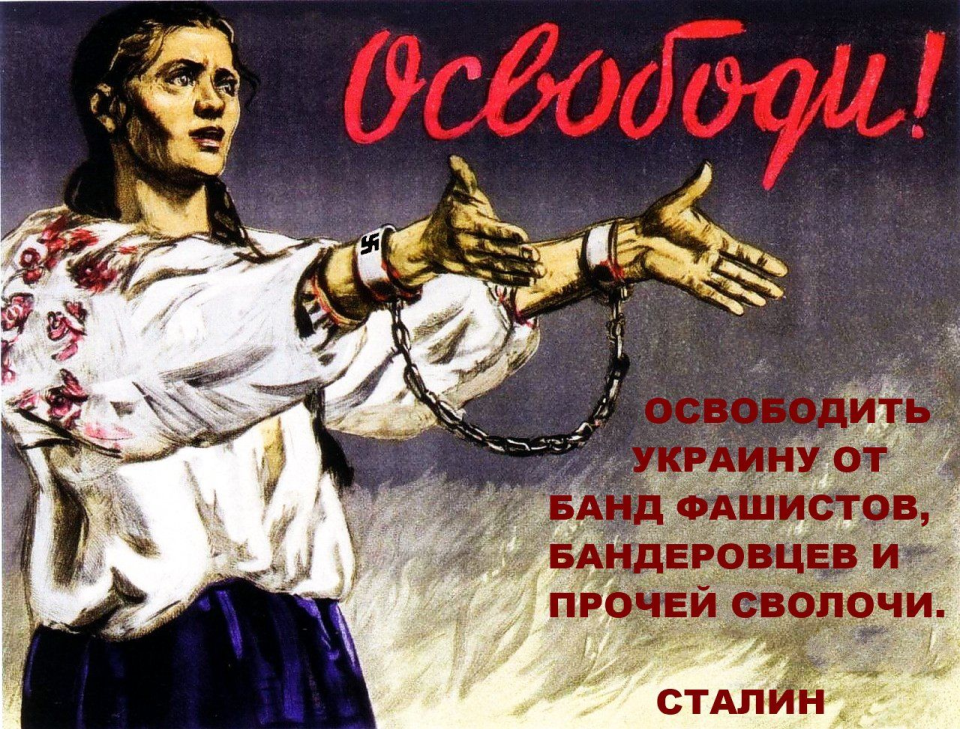 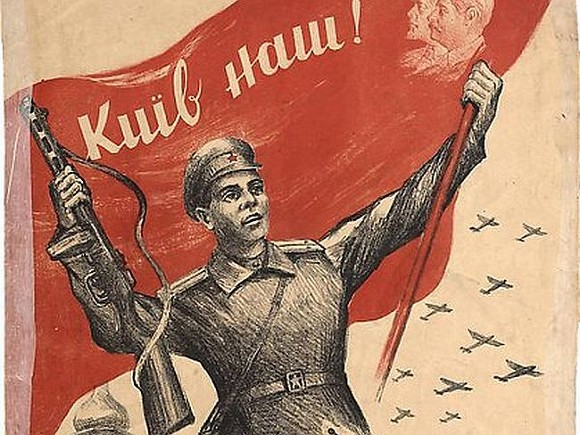 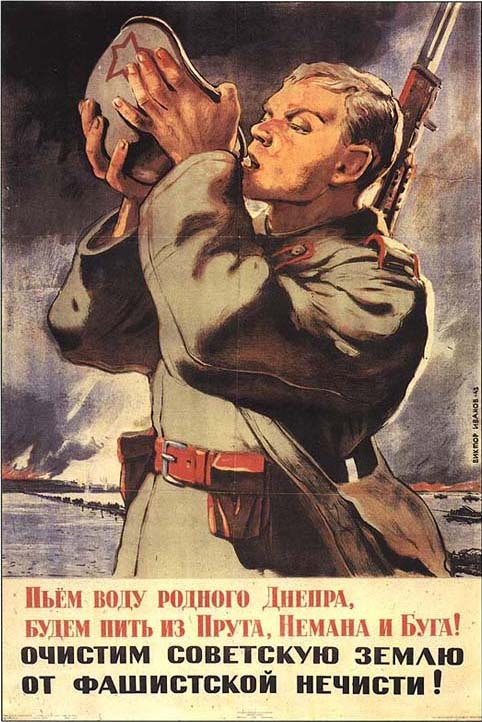 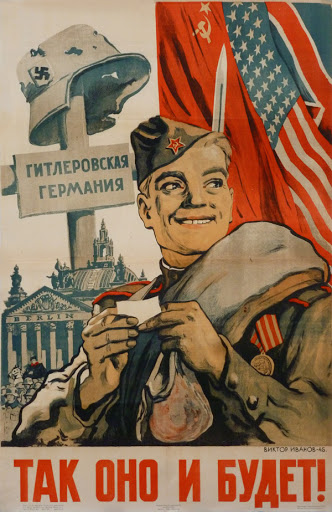 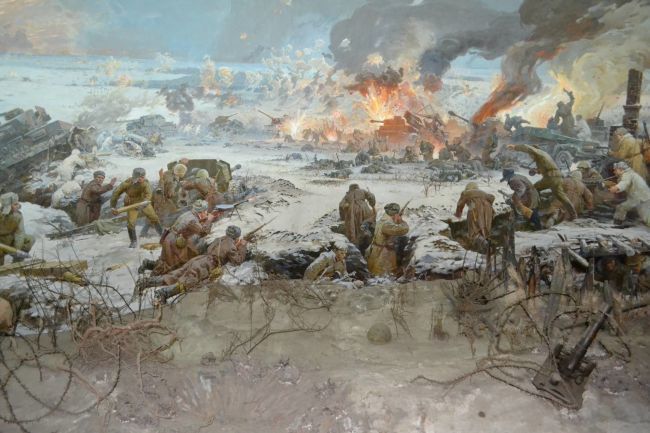 Третий удар
Одесская операция  (26 марта-16 апреля  1944 г.)
Цель – разгром приморской группировки противника между реками Южный Буг и Днестр, освобождение северо-западного побережья Черного моря, включая город-порт Одессу и выход к линии государственной границы СССР с Румынией.
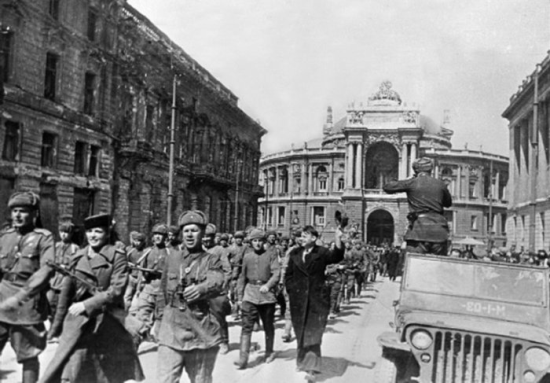 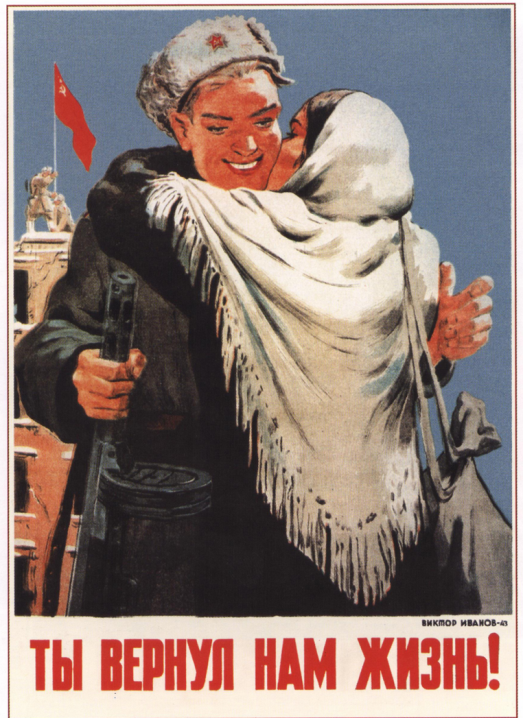 Третий удар
Крымская операция 
(8 апреля – 12 мая 1944 г.)
Цель – освобождение Крыма.
Крымская операция завершилась полным разгромом 17-й немецкой армии, только безвозвратные потери которой в ходе боев составили от 120 тысяч человек (из них 61580 пленными).
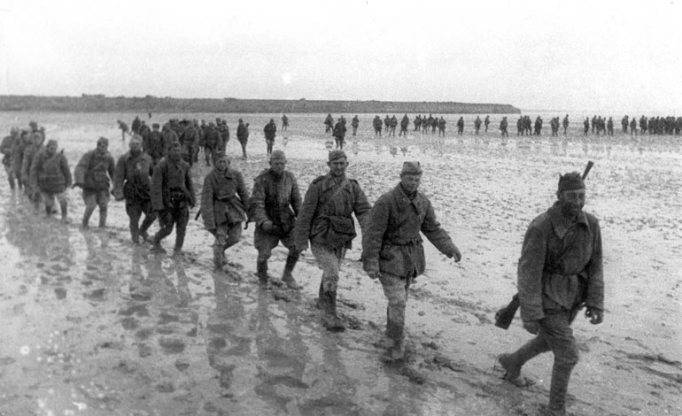 В результате была снята угроза южному крылу советского-германского фронта, а также возвращена главная военно-морская база Черноморского флота — Севастополь.
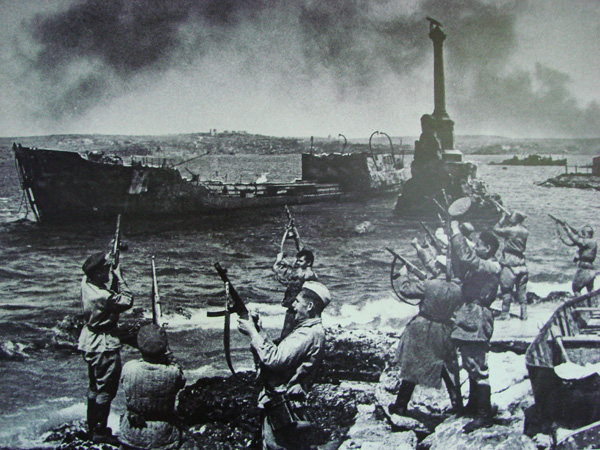 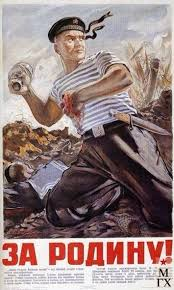 Четвертый удар
Выборгско-Петрозаводская операция  
(10 июня – 9 августа 1944 г.)
Цель – поддержать высадку англо-американского десанта союзников через Ла-Манш.
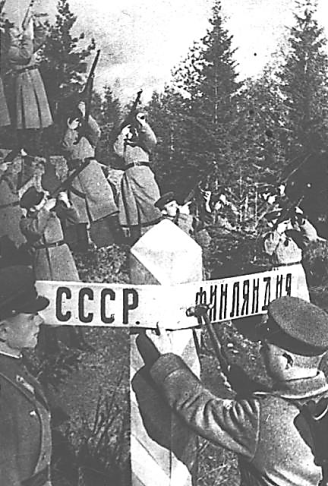 Задействовано 450 тыс. советских войск. 
Была прорвана "линия Маннергейма", освобождены города Выборг, Петрозаводск и большая часть Карело-Финской ССР. Поражение заставило правительство Финляндии выйти из войны.
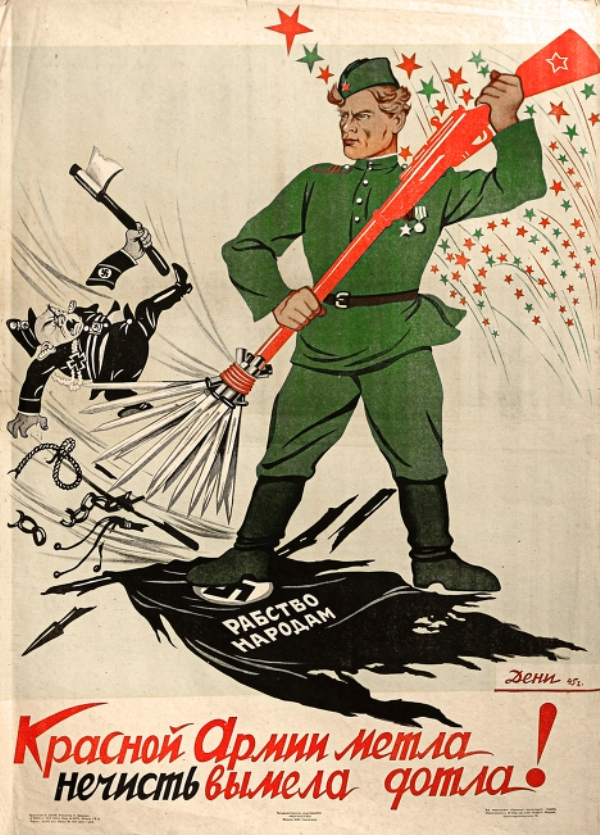 Пятый удар
Операция «Багратион» (23 июня -29 августа 1944 г.)
Цель – освобождение Белоруссии. Одна из крупнейших военных операций за всю историю человечества.
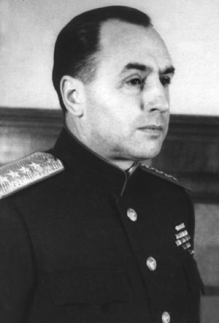 С советской стороны в операции участвовало 1 млн 200 тыс. человек (без учёта тыловых частей). 
С немецкой стороны — в составе группы армий «Центр» — 850—900 тыс. человек (включая примерно 400 тыс. в тыловых частях).
Алексей Антонов, 
заместитель начальника Генерального штаба РККА, ведущий разработчик плана операции
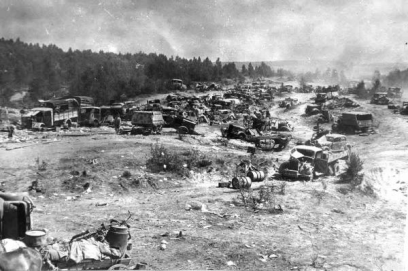 Восточнее Минска окружены и уничтожены 30 дивизий противника. Практически полностью разгромлена германская группа армий «Центр»
Были освобождены Белорусская ССР, большая часть Литовской ССР и значительная часть Польши. Советские войска форсировали Неман, вышли к Висле и непосредственно к границам Германии - Восточной Пруссии
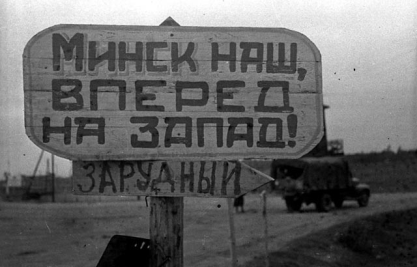 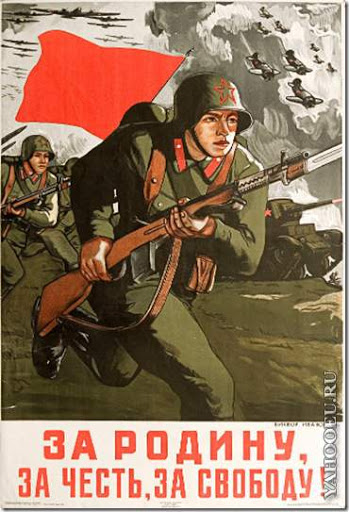 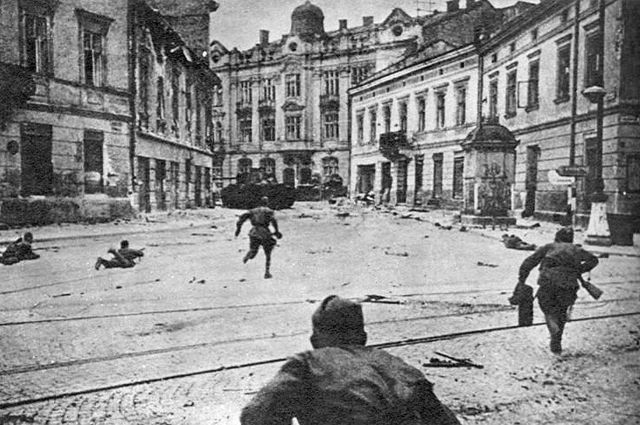 Шестой удар
Львовско-Сандомировская операция 
(13 июля – 29 августа 1944 г.)
Цель – освобождение Западной Украины и занятие Юго-Восточной Польши
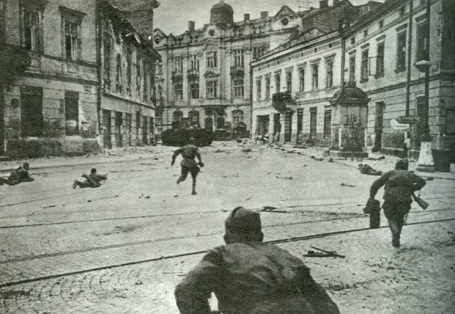 Была освобождена Западная Украина, форсирована Висла и создан мощный плацдарм западнее города Сандомир.
32 дивизии германских войск (включая дивизию украинских коллаборационистов СС «Галичина») потеряли от 50 до 70 процентов состава, а 8 дивизий были полностью уничтожены.
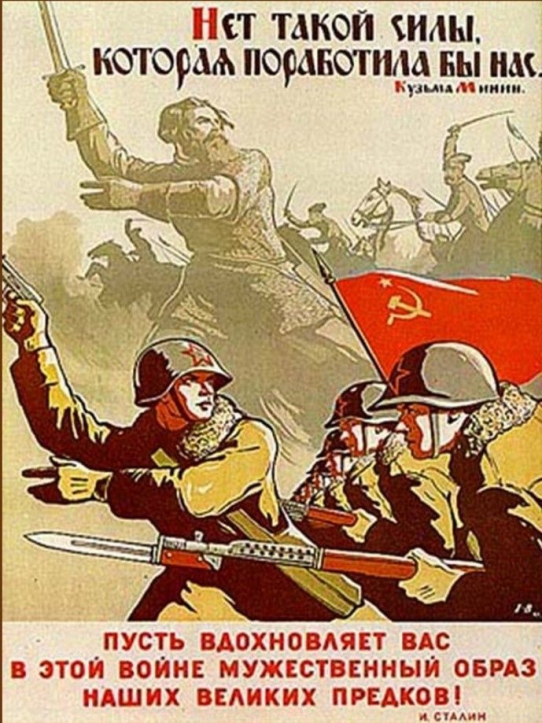 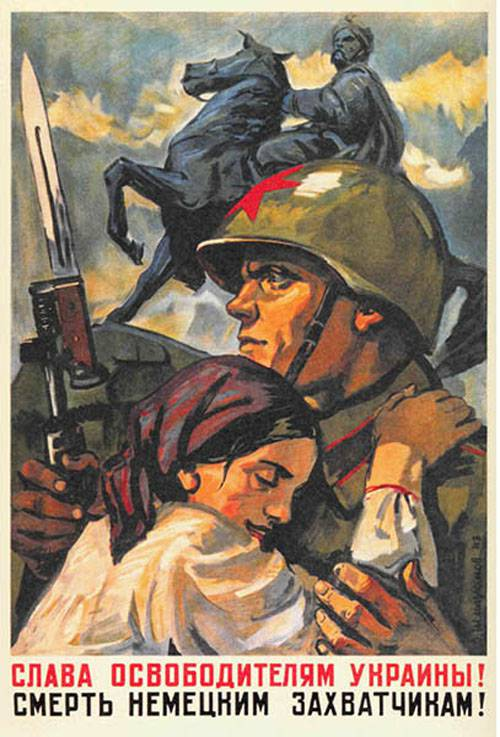 Ясско-Кишиневская  операция 
(20 – 29 августа 1944 г.)
Седьмой удар
Цель – разгром крупной немецко-румынской группировки, прикрывавшей балканское направление, освобождение Молдавии  и вывода Румынии из войны
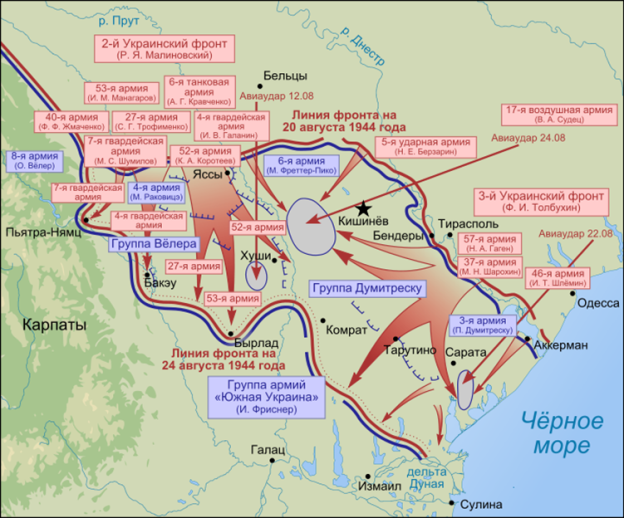 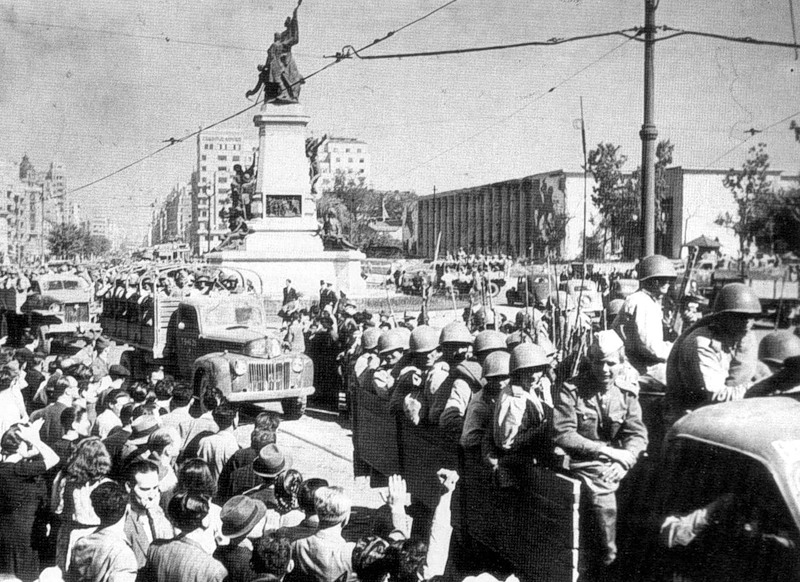 Была освобождена Молдавская ССР. Затем, уже в рамках Румынской операции, была оказана поддержка антифашистскому восстанию в Румынии 23 августа.
34 советских дивизии остались уничтожать окруженную кишиневскую группировку противника, а 50 дивизий - в основном 3-го Украинского фронта - перешли границу Румынии, заняли порт Констанца, Плоешти и ряд других городов и освободили значительные румынские территории. Происшедшее вывело из строя союзниц Германии - Румынию и Болгарию и открыло для Советских войск путь на Венгрию и Балканы.
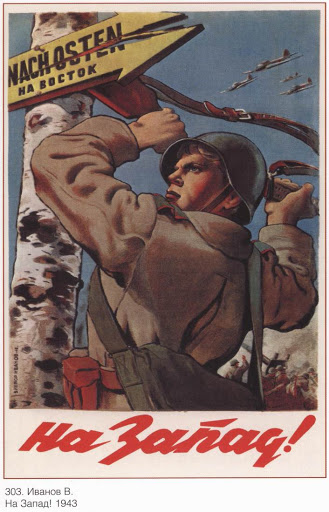 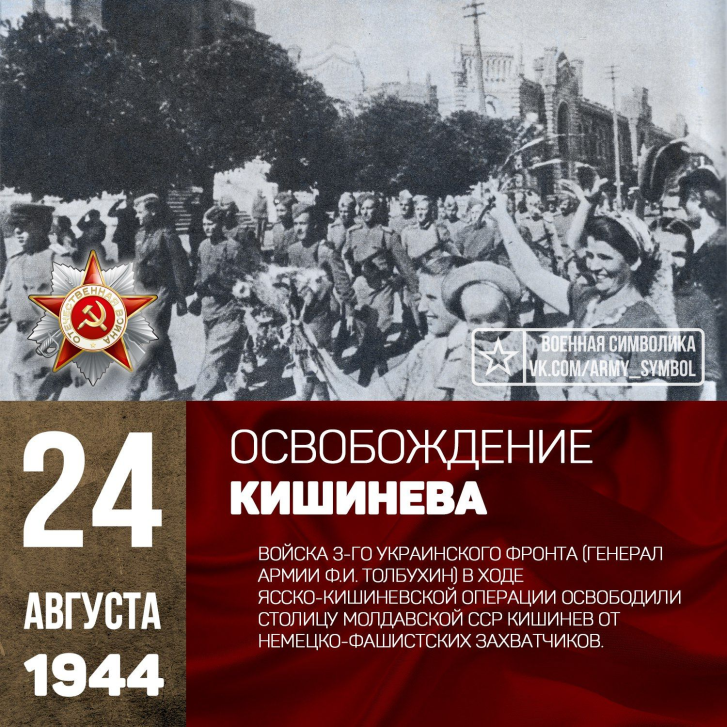 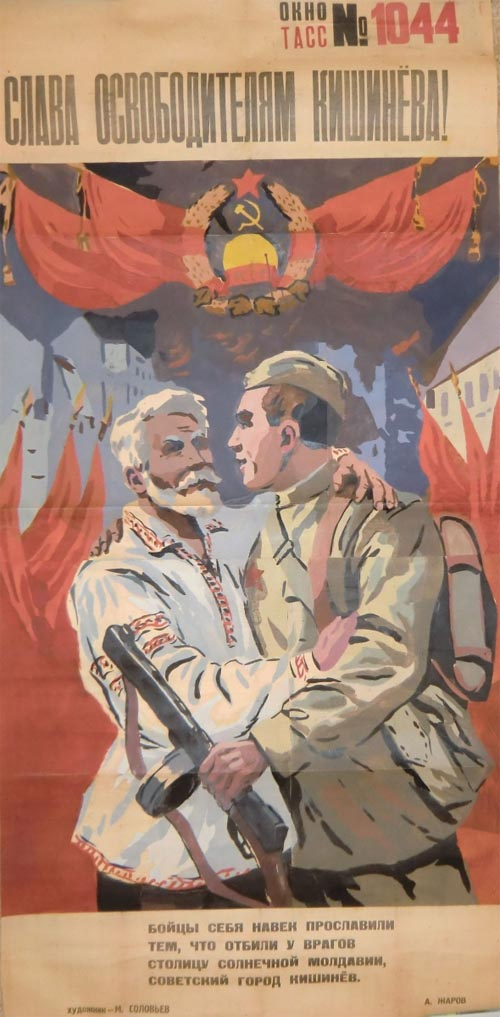 Прибалтийская  операция 
(14 сентября – 24 ноября 1944 г.)
Восьмой удар
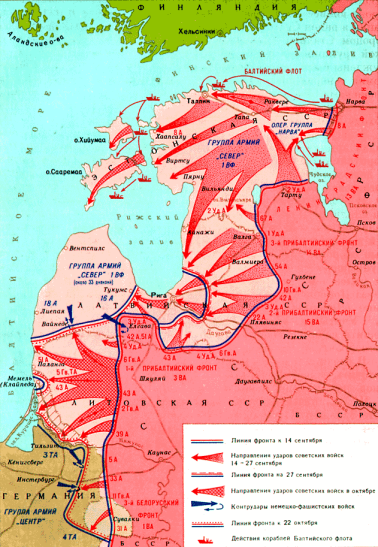 Цель – освобождение от немецких войск Эстонии, Латвии и Литвы
Операция длилась 71 день, ширина фронта достигала 1000 км, а глубина — 400 км.
В результате Прибалтийской операции были разгромлены 
26 дивизий группы армий «Север» и 3 дивизии уничтожены полностью. Оставшиеся дивизии заблокированы в Курляндии.
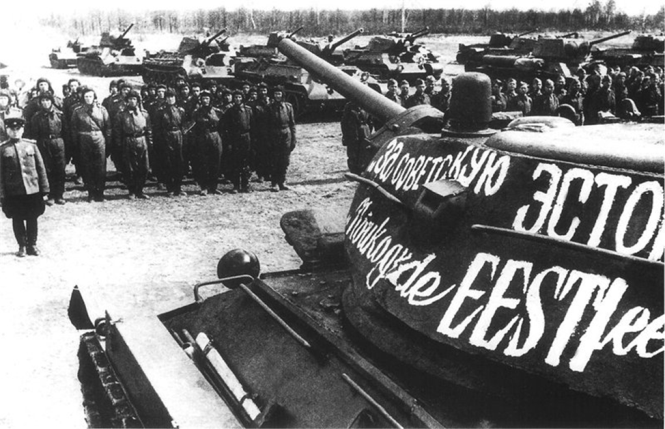 112 солдат Красной армии в ходе операции были удостоены звания Героя Советского Союза, из них трое — дважды, свыше 332 тыс. чел. были награждены медалями и орденами.
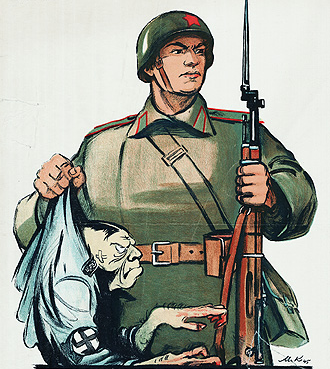 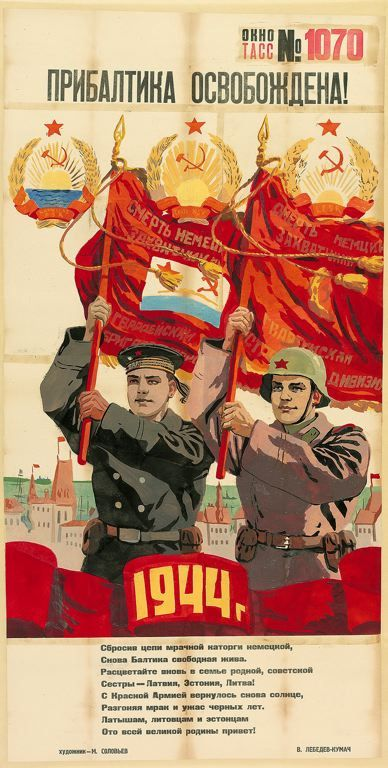 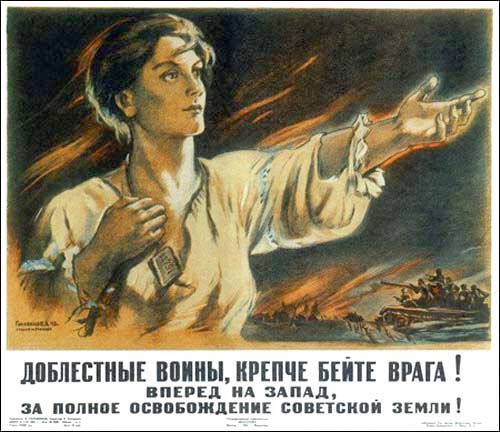 Восточно-Карпатская  операция 
(8 – 28 сентября 1944 г.)
Девятый удар
Цель – оказание помощи Словацкому восстанию.
20 сентября 1944 года Красная Армия вышла к чехословацкой границе. 
21 сентября советские войска освободили первую чехословацкую деревню — Калинов. 
6 октября 1-й чехословацкий армейский корпус, овладев вместе с советскими войсками Дуклинским перевалом, вступил на родную землю, освободив деревню Вышный Комарник.
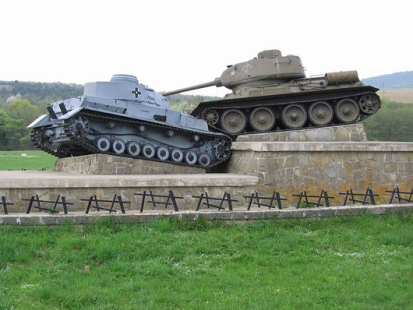 Памятник на месте боёв за Дуклинский перевал
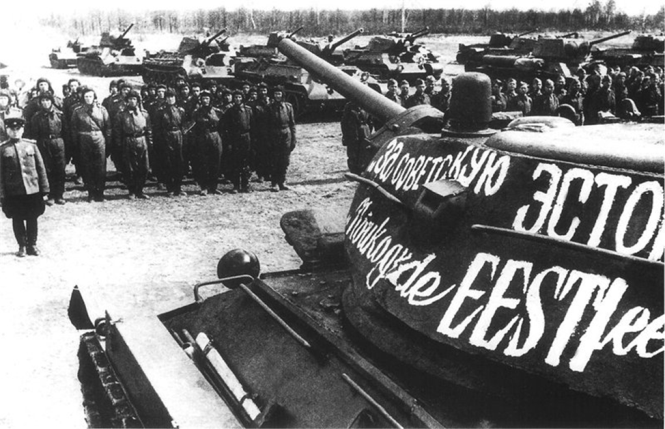 112 солдат Красной армии в ходе операции были удостоены звания Героя Советского Союза, из них трое — дважды, свыше 332 тыс. чел. были награждены медалями и орденами.
Белградская операция (октябрь-декабрь 1944 г.)
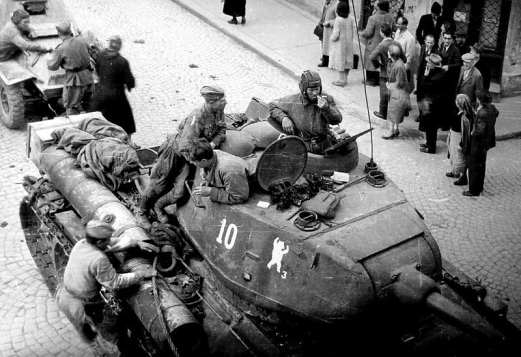 В результате Белградской операции была разгромлена армейская группа «Сербия», фронт группы армий «Ф» был отодвинут к северу более чем на 200 км. Были созданы благоприятные условия для проведения Будапештской операции.
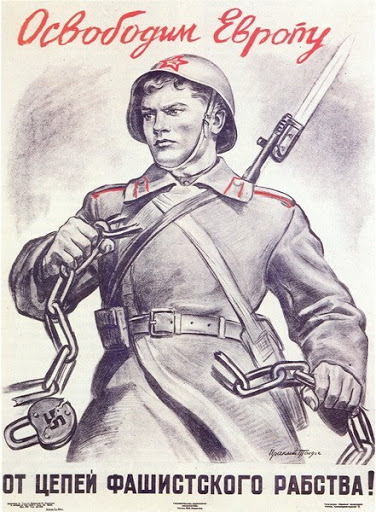 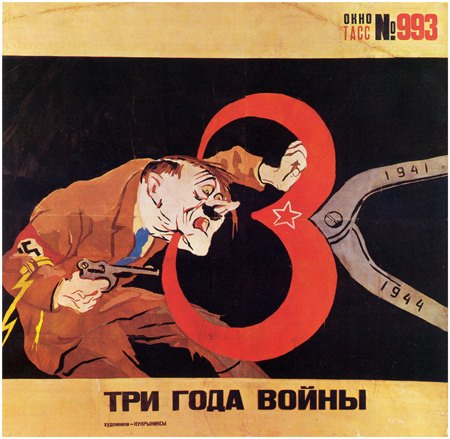 Петсамо-Киркенесская  операция 
(7 – 29 октября 1944 г.)
Десятый удар
Наступательные боевые действия войск Карельского фронта и Северного флота ВМФ СССР против войск вермахта на севере Финляндии в области Петсамо и на севере Норвегии с 7 октября по 1 ноября 1944 года
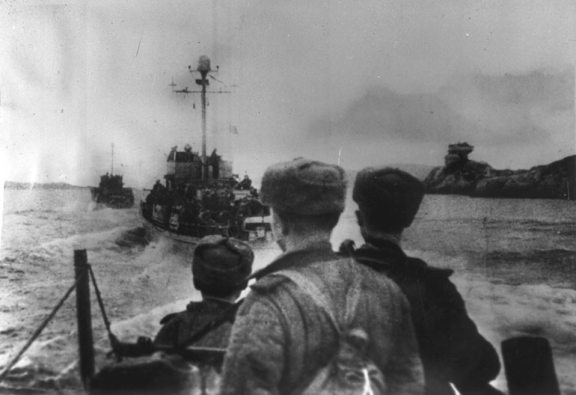 Было освобождено Советское Заполярье, ликвидирована угроза порту Мурманск, разгромлены войска противника в Северной Финляндии, освобожден район Печенги, взят город Петсамо (Печенга). Советские войска вступили в Северную Норвегию.
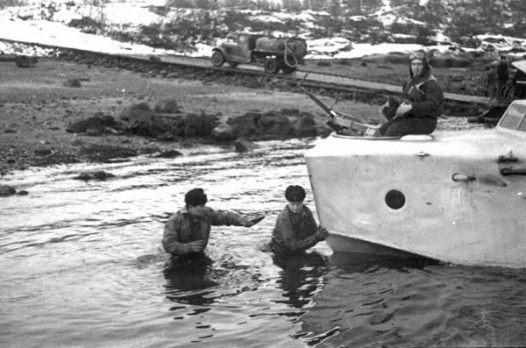 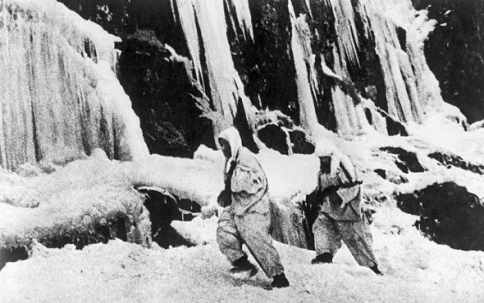 В результате этих "Десяти сталинских ударов" почти вся территория СССР была освобождена от захватчиков. 
	Были разгромлены и ликвидированы 
136 дивизий противника, из них 70 - окружены и уничтожены. 
	Румыния, Финляндия и Болгария перешли на сторону антигитлеровской коалиции. 
	Успехи 1944 г. предрешили окончательный разгром нацистской Германии в 1945 г.
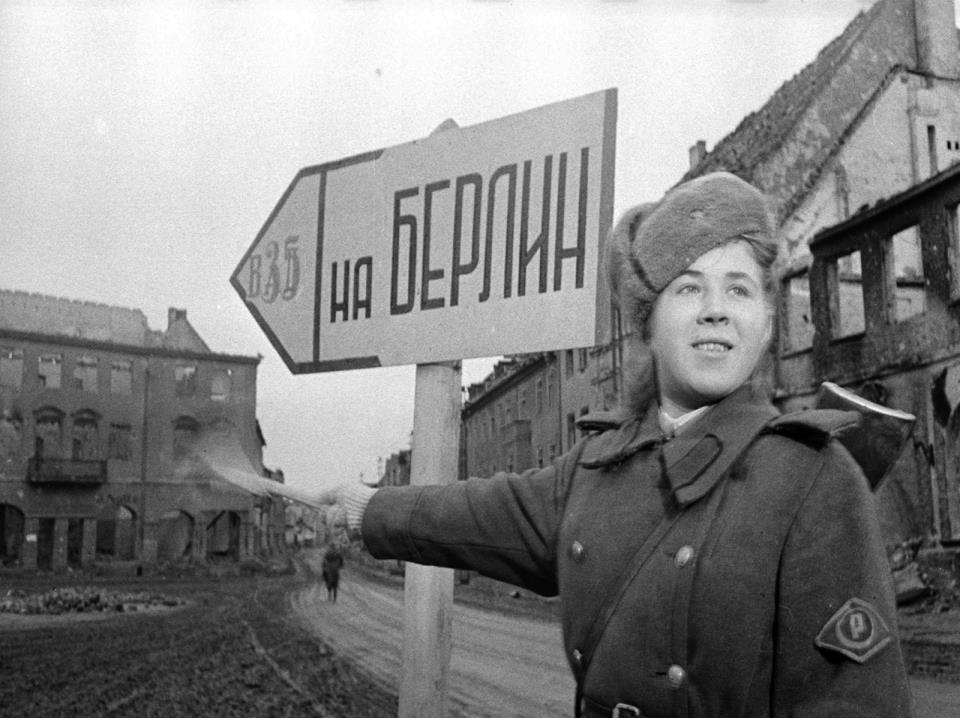 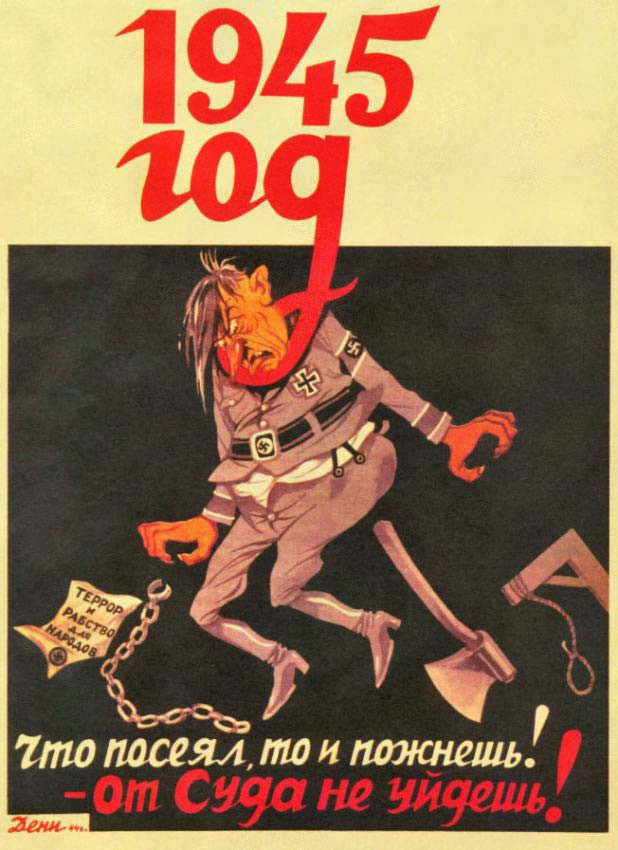 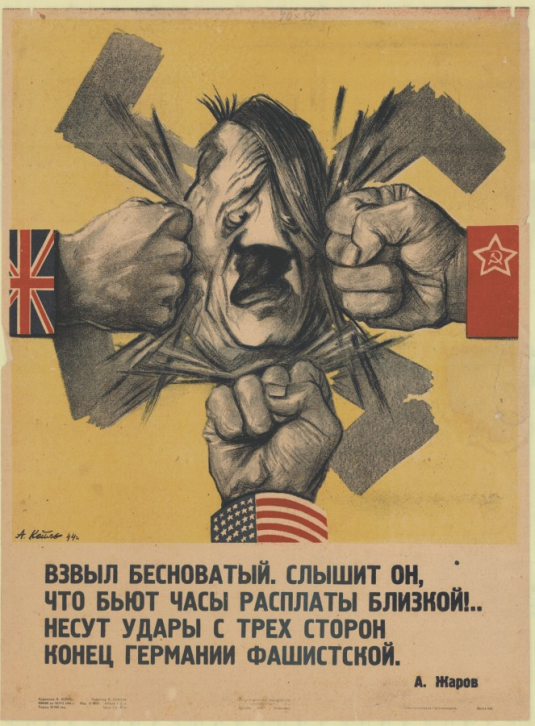 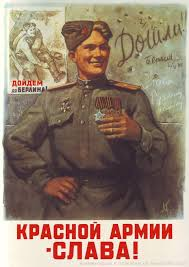 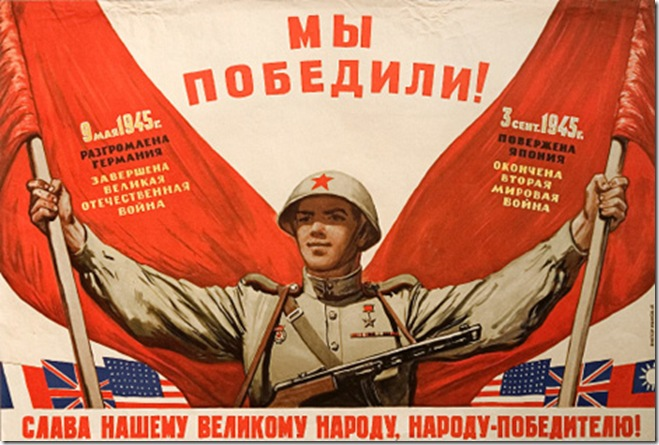 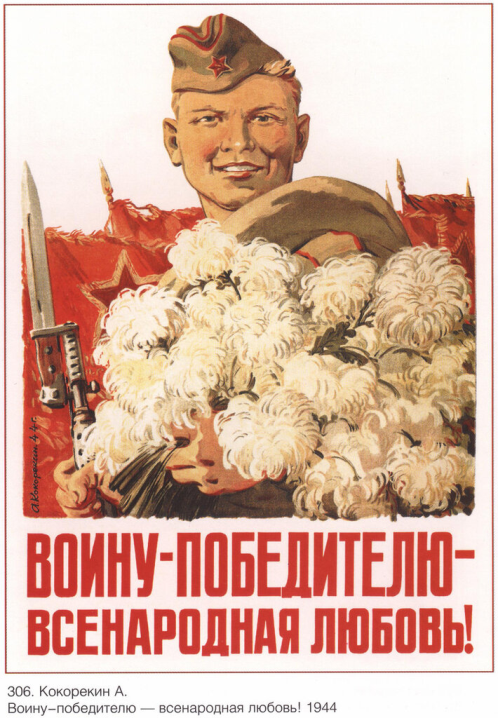 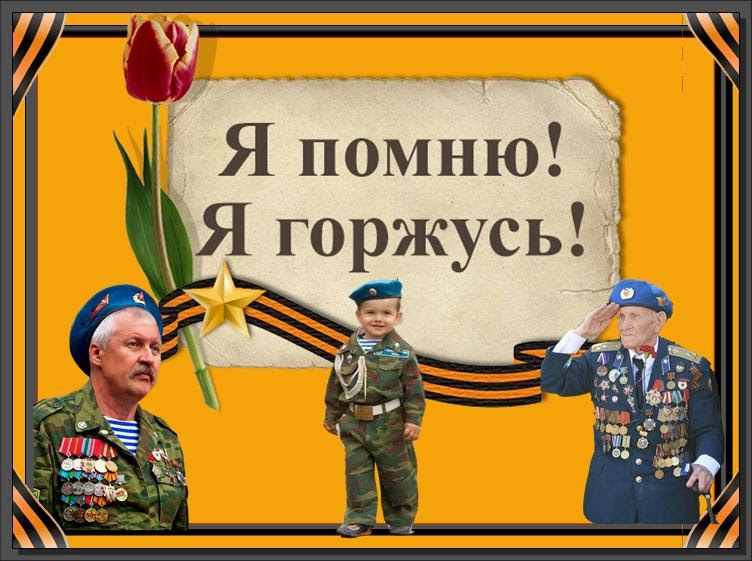 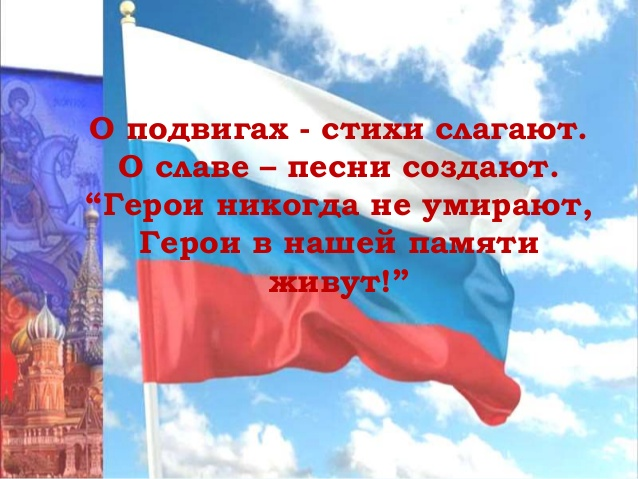